Information Technology | Draft a product strategy document
Copilot for Microsoft 365
Buy
Adoption
Reduce costs
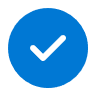 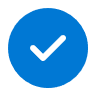 Value benefit
KPIs impacted
Cost savings
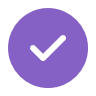 1. Define the opportunity and impact
2. Obtain customer feedback
3. Gain technical input
Use Copilot to identify major opportunities in the enterprise and leverage market research as inputs to the product strategy.
Synthesize customer insights and feedback to provide insight into user experiences and highlights areas of opportunity.
Meet with senior engineers to discuss the technical direction of the product as an input to the product strategy document.
Copilot in Loop
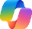 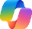 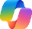 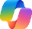 Copilot1
Copilot2
Copilot2
Copilot2
Sample Prompt: “I am product manager working for a big tech firm in data and analytics. Please find the top opportunities in this area for an Enterprise. Our work encompasses 5 key activities [list]."
Sample Prompt: Summarize this meeting and provide an outline of our product strategy’s technical considerations based on this discussion.
Sample Prompt: Catch me up on the emails from X customer. Summarize the customer’s feedback.
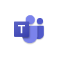 Copilot in Teams
Try in Copilot Lab: What’s new
Try in Copilot Lab: Summarize meetings and videos
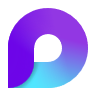 6. Create OKRs
5. Collaborate with team
4. Draft a product strategy document
Solicit input from product leads to finalize the strategy document.
Use Copilot to write a product strategy document that incorporates product vision, customer feedback, existing product documents, and market analysis.
Draft Objectives and Key Results (OKRs) based on the updated product strategy using Copilot.
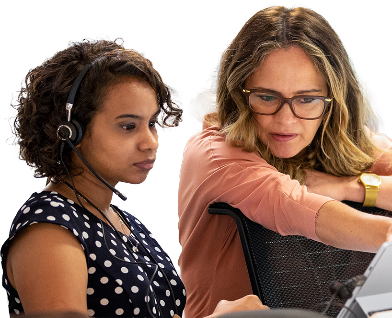 Sample Prompt: Create OKRs (objectives and key results) for a product management team from this product strategy document /strategy.docx.
Sample Prompt: Generate a list of questions to ask product managers as they review a product strategy document.
Sample Prompt: I am a Product Manager supporting the information technology organization. Create a persuasive and visionary product strategy document in paragraph form using [doc1.docx] as a template. Reference [file1.pptx] and [doc2.docx].
Try in Copilot Lab: Create a list
1Access Copilot at copilot.microsoft.com or the Microsoft Copilot mobile app and set toggle to “Web”.
2Access Copilot at copilot.microsoft.com, the Microsoft Copilot mobile app, or the Copilot app in Teams, and set toggle to “Work”.
The content in this example scenario is for demonstration purposes only. You should evaluate how Copilot aligns with your organization’s business processes, regulatory requirements, and responsible AI principles.